Key Stage 4Guided ChoicesYear 9 into 10
Subject: PE and Sport   

Team Leader: Emma Ridgway
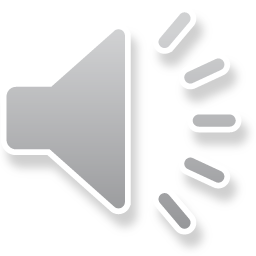 [Speaker Notes: **** See notes underneath each slide ****]
Pathways
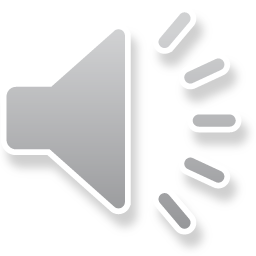 Course Topics - GCSE PE
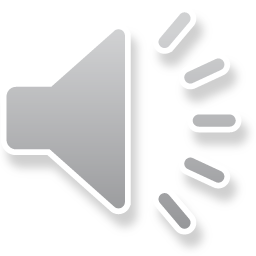 [Speaker Notes: Curriculum changed for Sept 2014 and again for Sept 2017; might have older brothers/sisters who have done a different model]
Course Topics - Sport Science
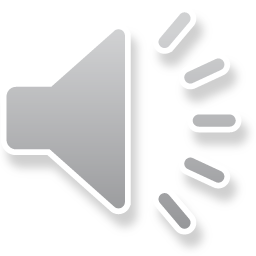 [Speaker Notes: Curriculum changed for Sept 2014 and again for Sept 2017; might have older brothers/sisters who have done a different model]
Which skills does the course require?
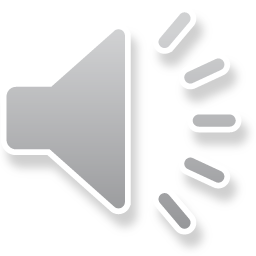 How is the course assessed?
GCSE PE
Cambridge National Sport Science
Reducing the risk of sports injuries 
1 Hour 15 minutes Exam 
70 Marks 
40%
Unit 1- 1 Hour Exam 
60 Marks 
30%
Unit 2- 1 Hour Exam 
60 Marks 
30%
Applying the principles of training
Coursework
80 marks
40%
Nutrition and sports performance
Coursework
40 marks
20%
Practical Performance 
30%
Coursework 
10%
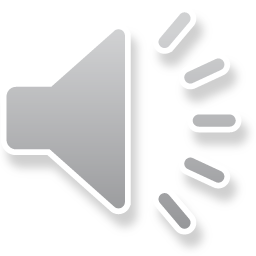 [Speaker Notes: In addition …
More detail on all these later]
Careers Links
Physical Education lends itself to a range of careers in sports and fitness as well as other industries that you may not have considered before. For example, did you know that many nutritionists, physical therapists and chiropractors have a degree in PE/Sports Science? Some careers that you could consider doing with PE/Sports Science include:

Sports Scientist
PE teacher
Professional sportsperson
Sports coach/Consultant
Sports policy at local and national level
Diet and fitness instructor
Personal trainer
Physiotherapist
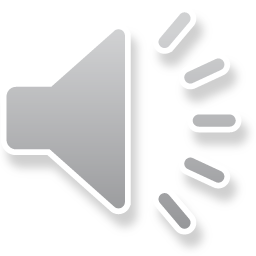 Contact details for further questions…

eridgway@tscacademy.org.uk
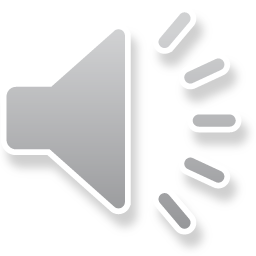 [Speaker Notes: Reinforce choices returns deadline]